Max’s Dragon Shirtby Rosemary Wells
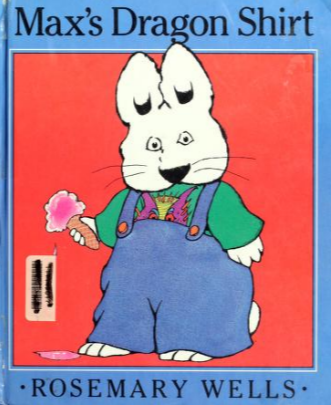 Wells, Rosemary. Max's Dragon Shirt. Dial, 1991.​​​​​
https://youtu.be/Y_ha96Yv9M0
Unit 4
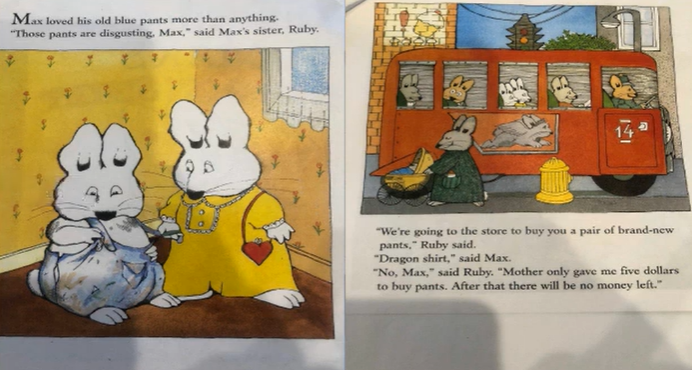 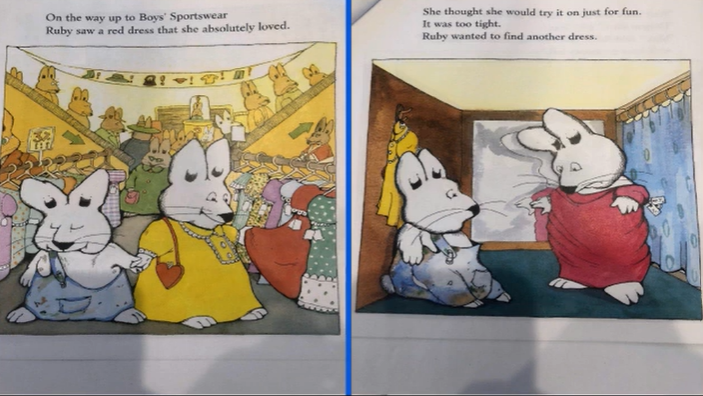 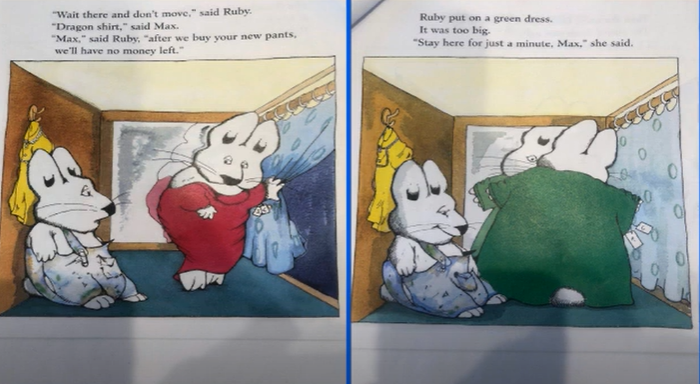 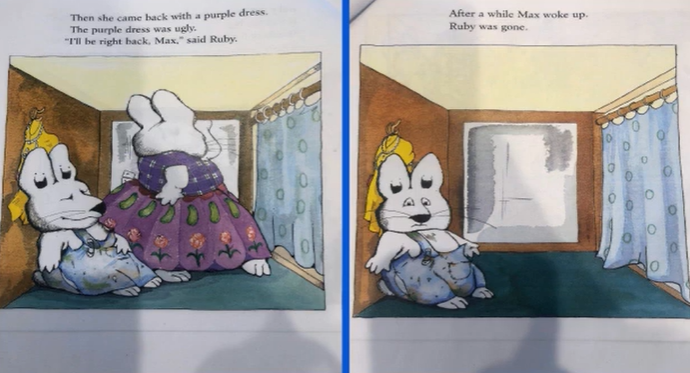 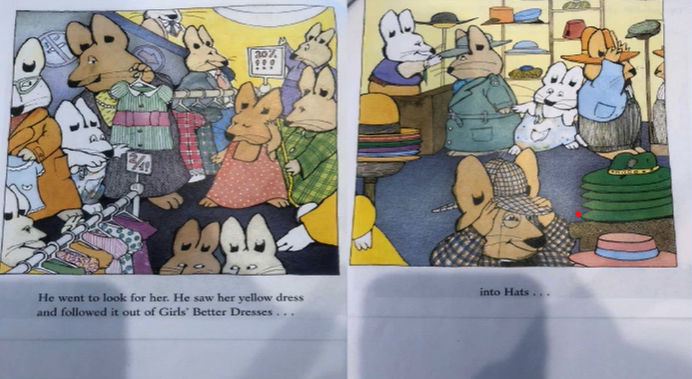 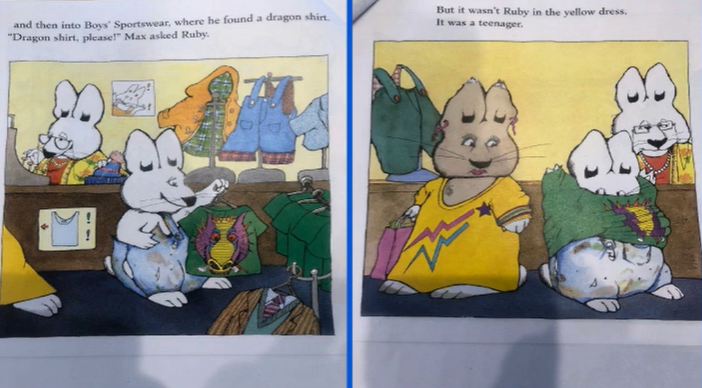 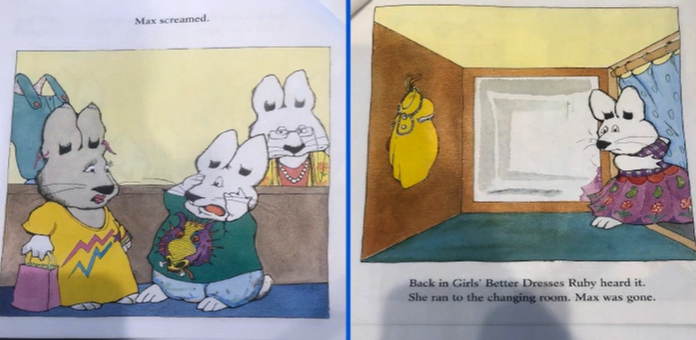 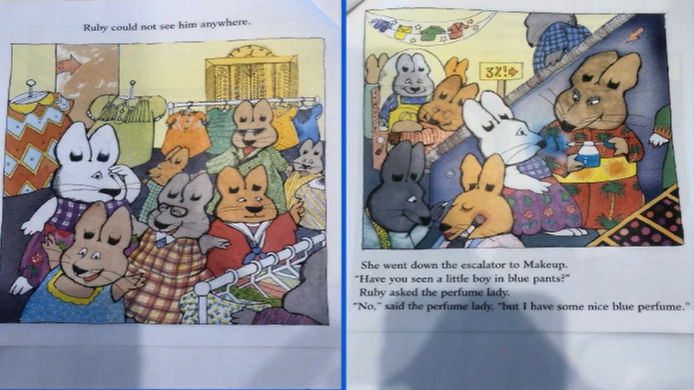 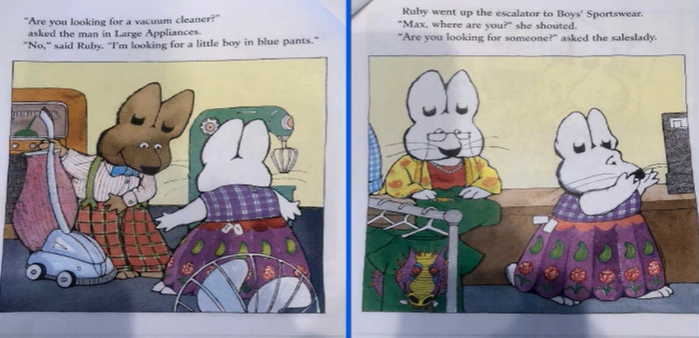 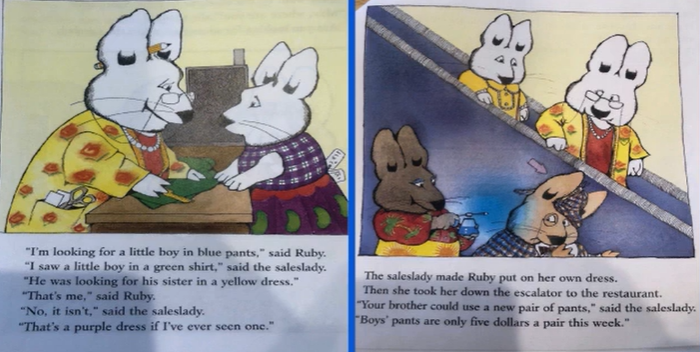 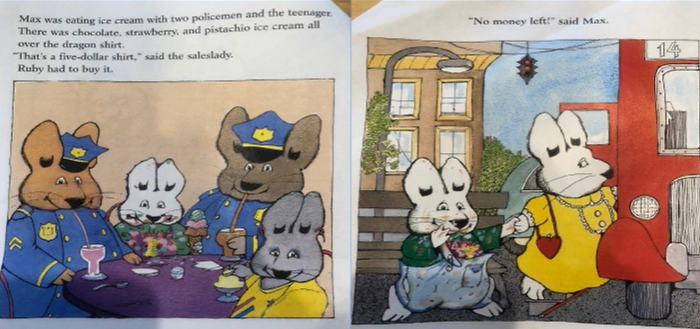